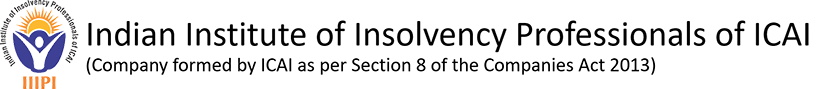 10th Executive Development Program (For IPs)
MASTERING LEGAL SKILLS, PLEADINGS AND COURT PROCESSES UNDER IBC
Highlights-
Knowhow of Legal Drafting & Pleadings 
Filing Petitions & Applications under IBC 
Deciphering Landmark  Judgements 
Appearing Before the Adjudicating Authorities 
Moot Courts Before Hon’ble NCLT/NCLATs
Date: 20th  – 23rd March 2024 
Fees: Rs. 7500/- + Taxes
CPE
14 Hours (For IPs)
(Limited Seats)
Visit us:      
www.iiipicai.in
Click to Register:
https://app.iiipicai.in/regpayments
Contact us: ipprogram@icai.in  
+ 91-8178995141